银符考试题库
北京银符信息技术有限公司
资源导航
 进入安徽财经大学图书馆主页
 点选 数字资源—中文数据库—银符考试题库
 【访问网址】：www.yfzxmn.com
考证的1、2、3件小事
银符考试题库   www.yfzxmn.com
1
证书与我
目录
2
资源与我
3
考前复习
PART 01
证书与我
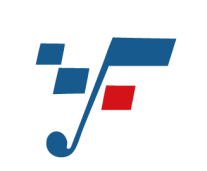 一、证书与我
infor
一、专业
二、梦想与爱好
为什么考证
三、就业压力与竞争
PART 02
资源与我
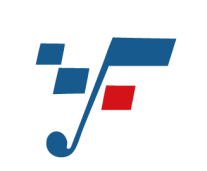 二、资源与我
infor
自考类
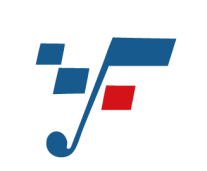 infor
大学英语
 专业英语
 资格英语
 全国翻译专业
 资格考试
上海市外语口译资格
职称英语
小语种
公共英语
BFT考试(全国出国培训
备选人员外语水平考试)
HSK汉语水平考试 
全国大学生英语竞赛
语言类专辑
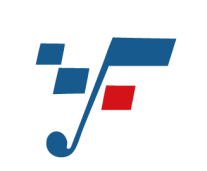 infor
计算机等级考试一级
计算机等级考试二级
计算机等级考试三级
计算机等级考试四级
计算机水平考试初级 
计算机水平考试中级
计算机水平考试高级
计算机认证考试
计算机类专辑
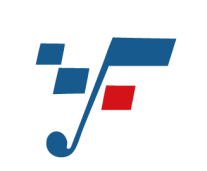 infor
初级会计
 中级会计
 高级会计
 注册会计师
 经济师 
 税务师
银行业从业资格考试
 证券业从业资格考试
 统计专业技术资格考试
 企业人力资源管理师 
 基金从业人员资格考试
 审计师
经济类专辑
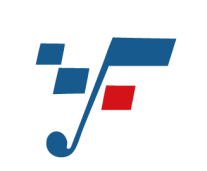 infor
综合类专辑
导游资格考试                        专升本
教师资格认定考试                 社会工作师
教师公开招聘考试
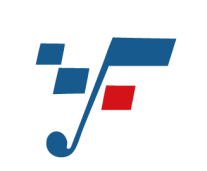 infor
公务员类专辑
国家公务员考试
农村信用社招聘考试
政法干警考试
事业单位招聘
人民警察招考
地方公务员考试
银行系统公开招聘考试
国家电网公司招聘考试
中国烟草招聘考试
中国石化招聘考试
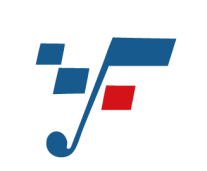 infor
法律类专辑
法律职业资格考试：卷一、卷二、卷三
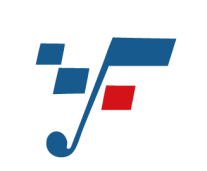 infor
研究生入学考试
 研究生入学考试专业课
 法律硕士联考
 同等学历申请硕士学位
 工商管理硕士
 会计硕士
中医综合
西医综合
金融学硕士联考
农学硕士联考
公共卫生硕士专业学位联考
国际商务硕士
研究生类专辑
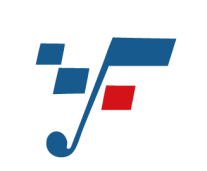 infor
行政管理
汉语言文学自考
法律类
机电一体化
贸易营销专业
房屋建筑自考
公共课
财经类
计算机(工学类)
教育类
电子商务专业
医学类
自考类专辑
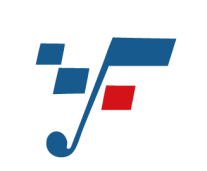 infor
一级建造师          
 二级建造师
 注册安全工程师                              
 一级造价工程师
 注册咨询工程师                            
 注册城乡规划师
注册监理工程师                                   
注册化工工程师
环境影响评价师
注册化工工程师
注册土木工程师
 一级建筑师
 二级建筑师
 注册电气工程师
 注册测绘工程师
 注册消防工程师
工程类专辑
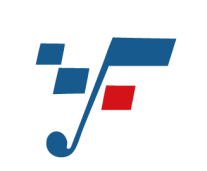 infor
医师考试 
药师考试 
全国护士执业资格考试卫生资格考试 
医疗卫生系统招聘考试
大型医用设备上岗考试
兽医资格考试
CGNS(美国海外护士资格认证考试)
医学类专辑
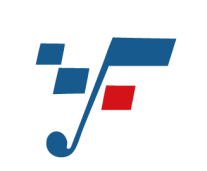 infor
党建类专辑
党史、党建
PART 03
考前复习
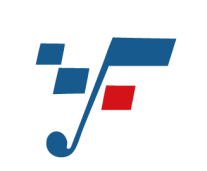 三、考前复习
infor
我的题库
随机组卷
手机APP
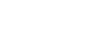 专项训练
错题库
就业信息网
留言簿
检索训练
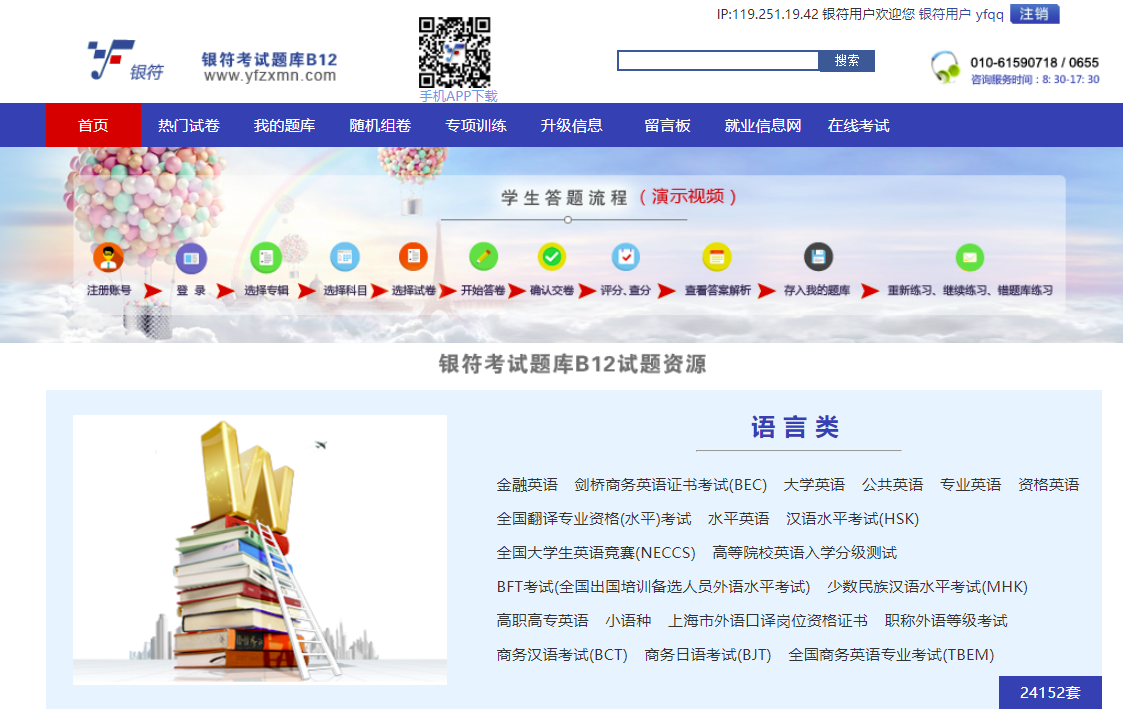 平台首页
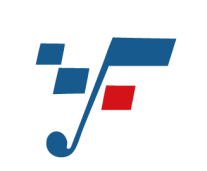 三、考前复习
infor
准确找到试卷：
                          题  库
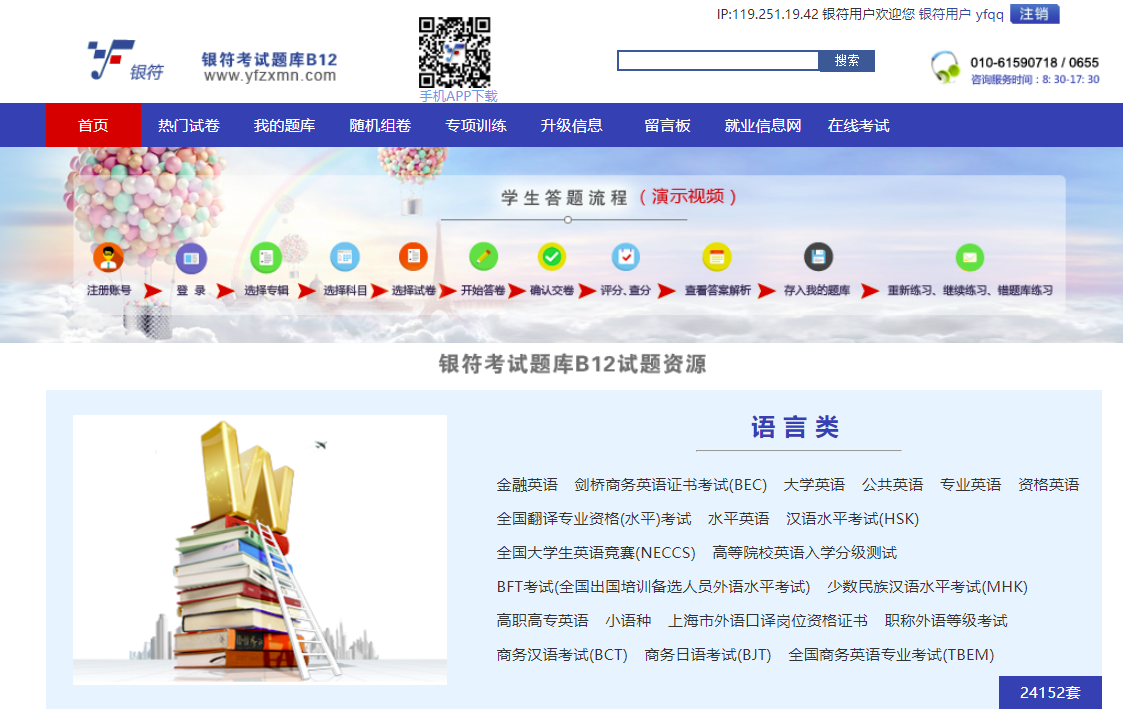 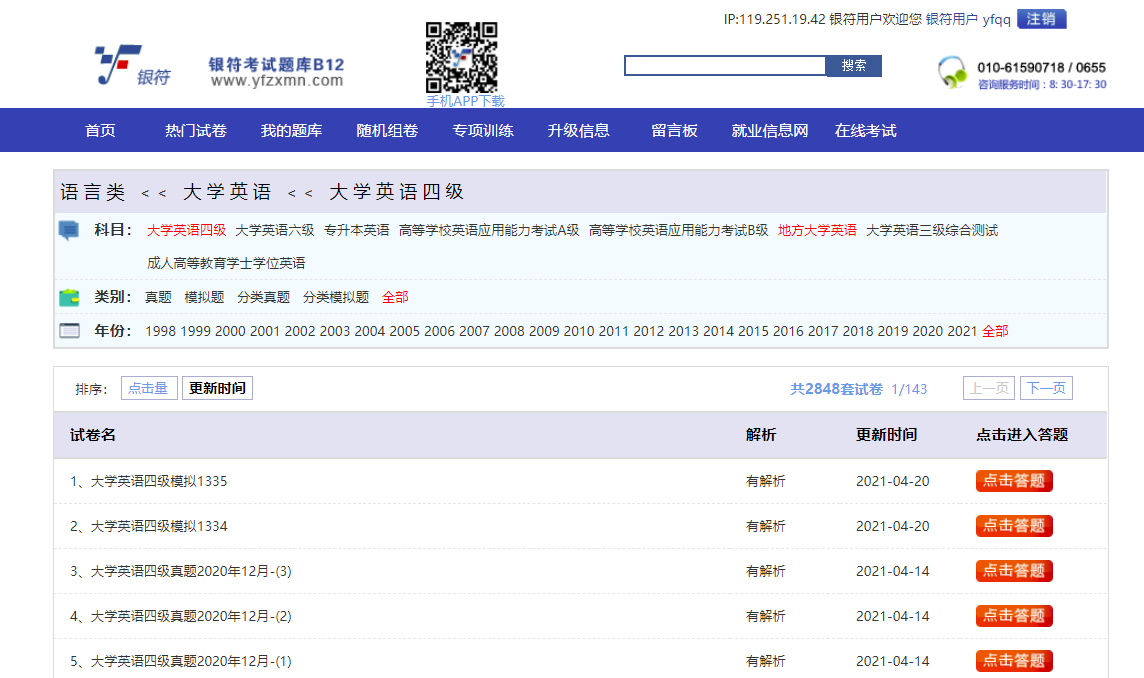 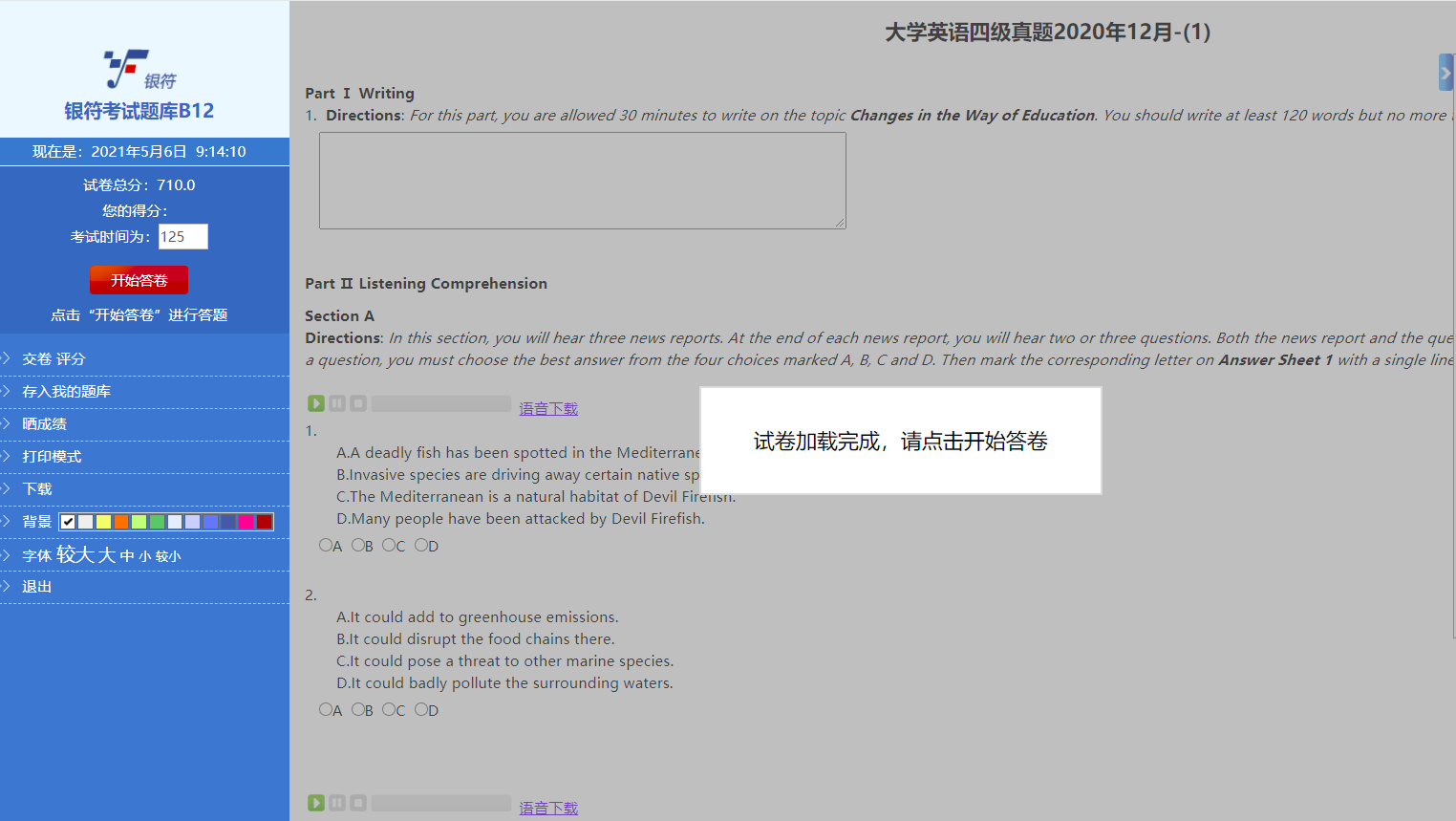 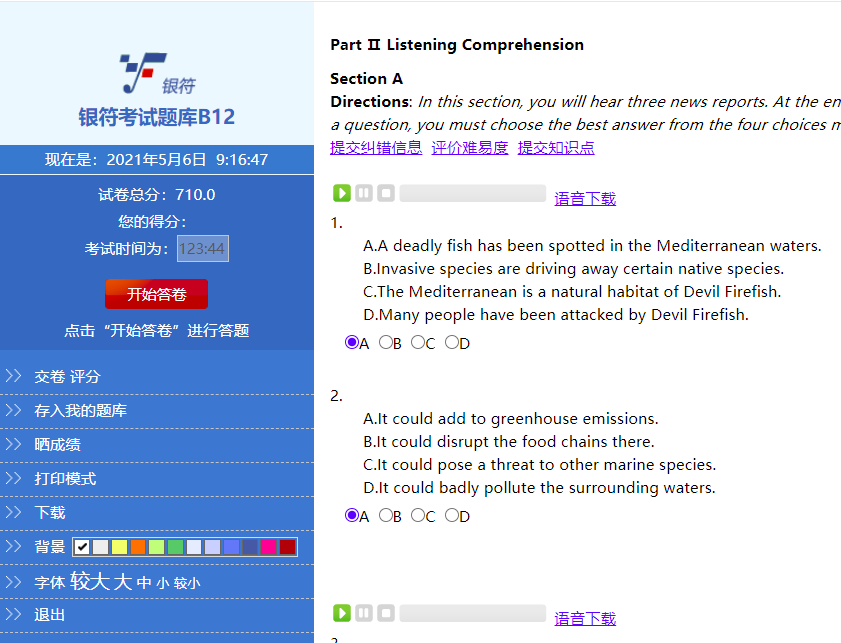 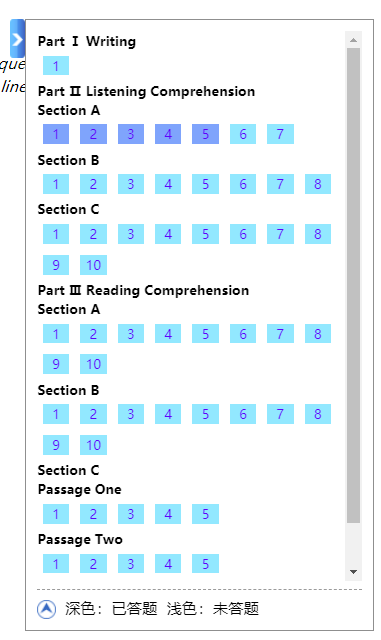 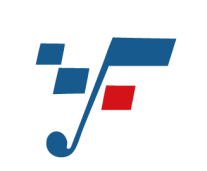 三、考前复习
infor
保存你的学习记录！
我的题库
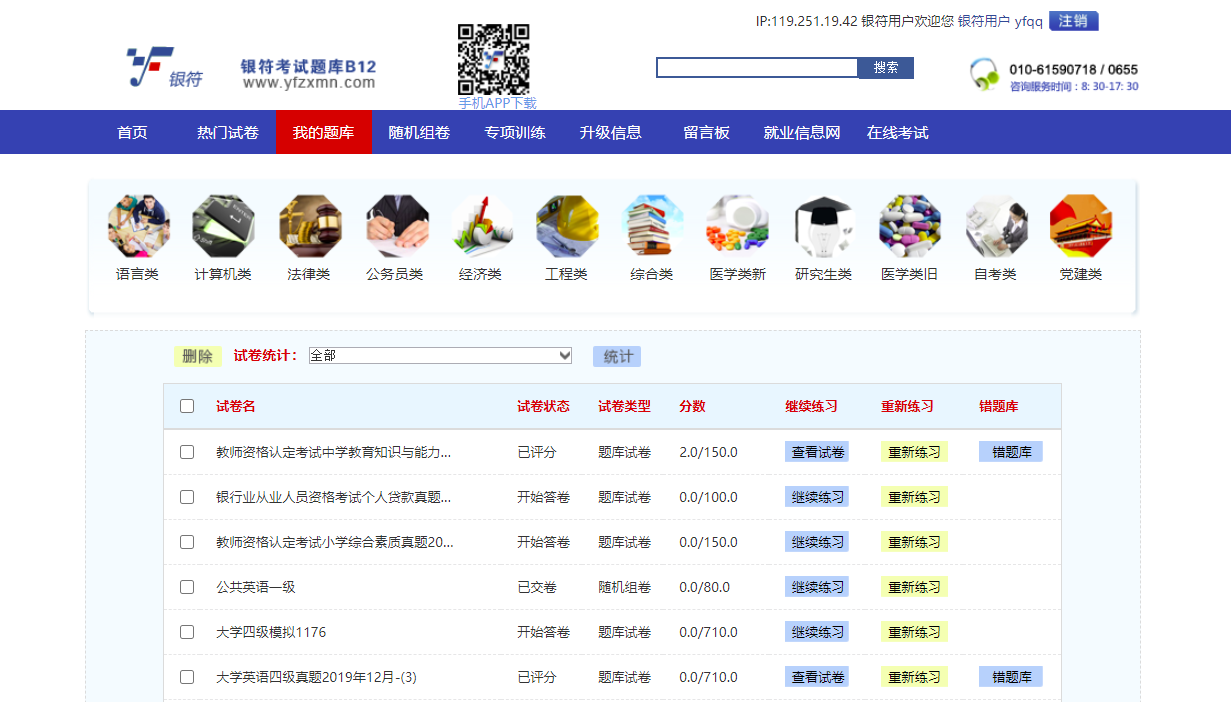 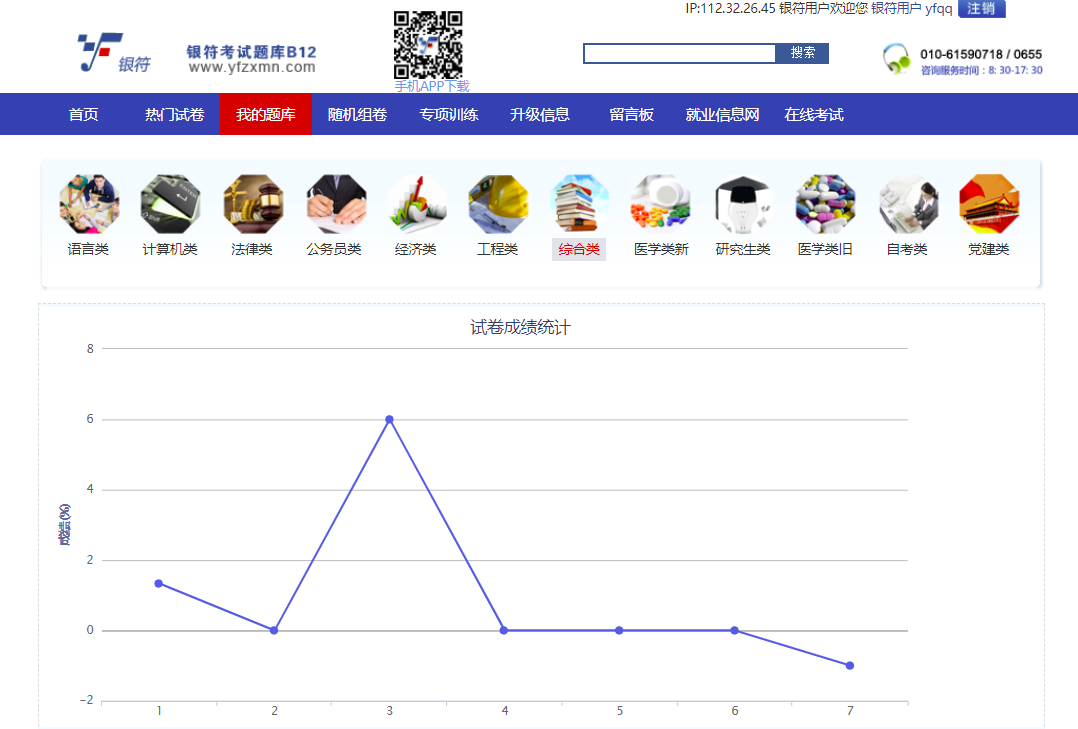 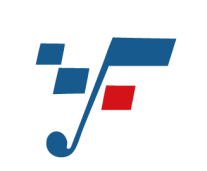 三、考前复习
infor
做错了的试题怎么练习？
错题库
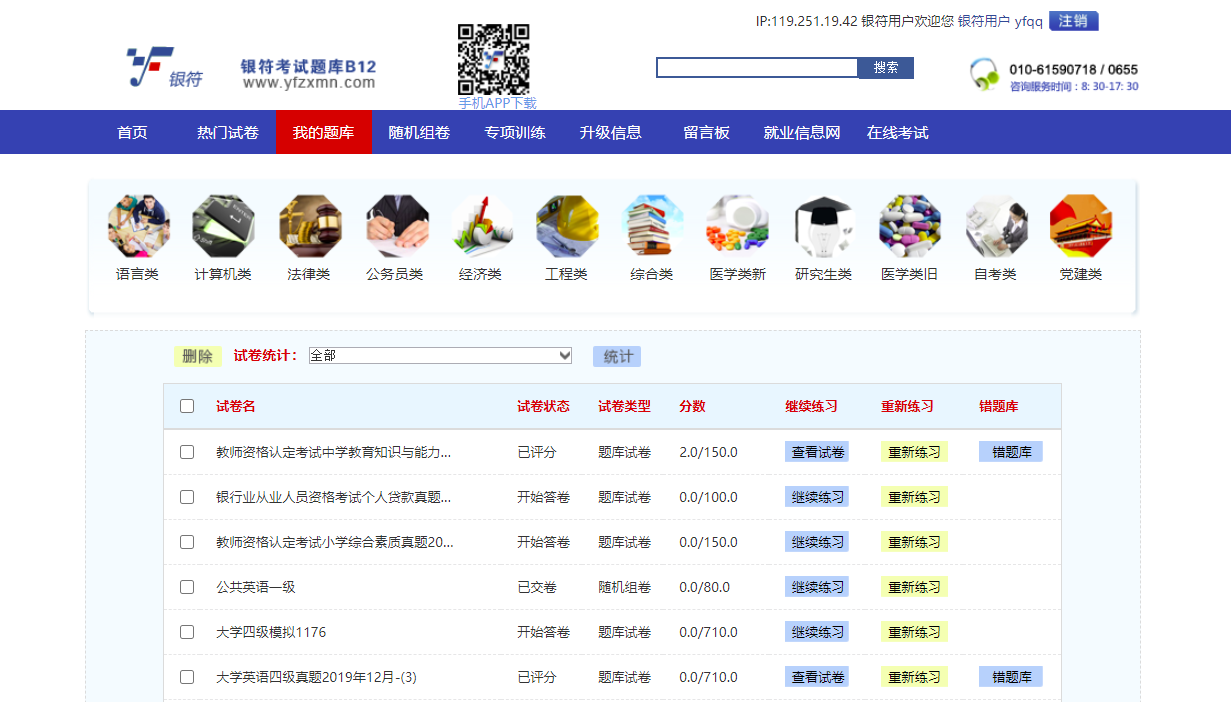 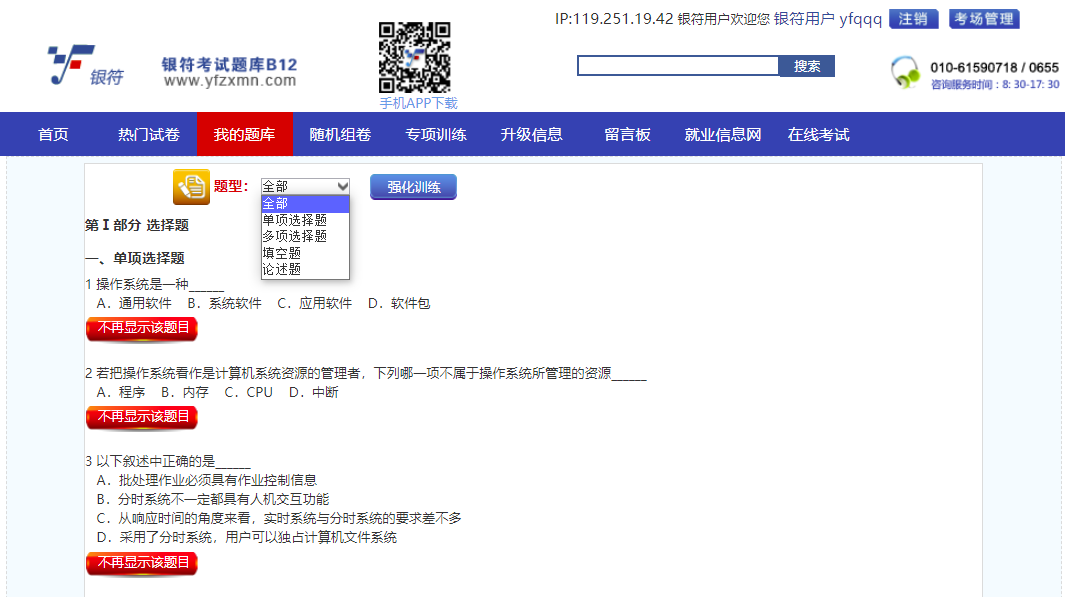 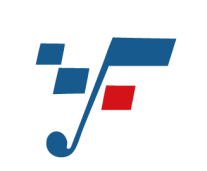 三、考前复习
infor
推荐考前复习的顺序：
                        专项训练
                               随机组卷
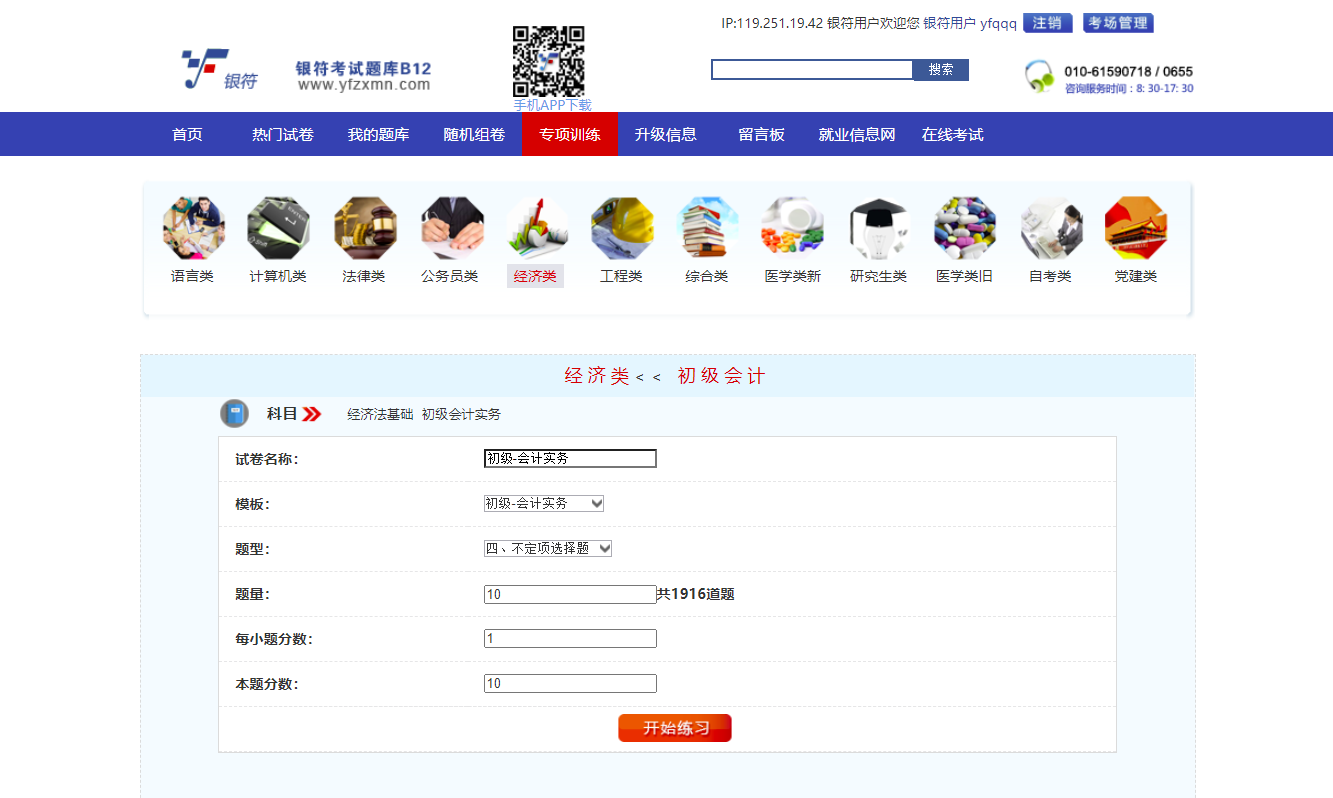 依据所选择的模板，进行题型、题量、分数的设置
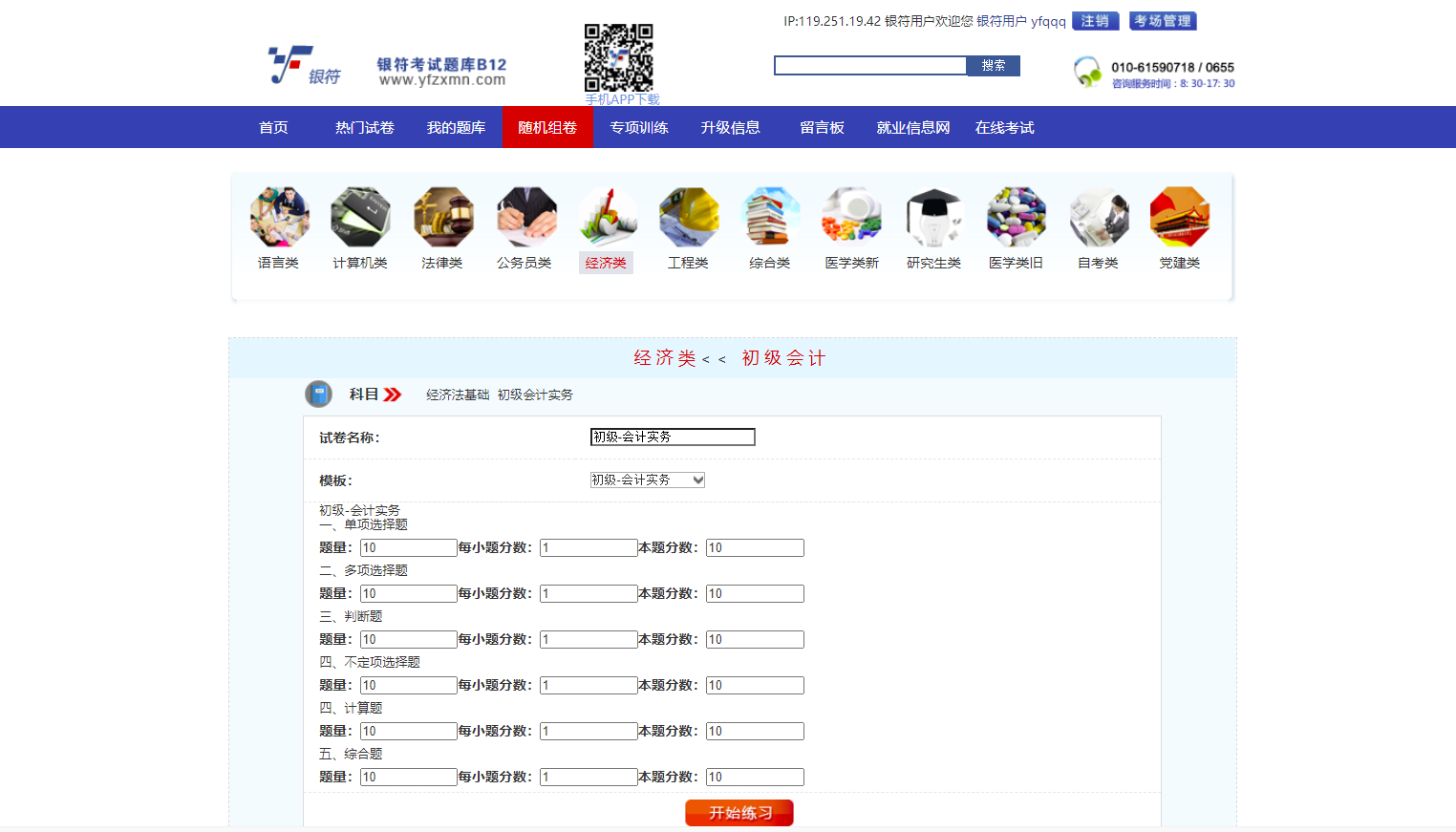 依据所选择的模板，进行题型、题量、分数的设置
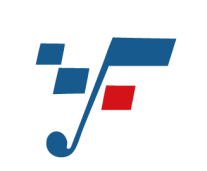 三、考前复习
infor
如果找不到试卷怎么办？
检索
在检索框中输入相关内容或直接点击“搜索”进入检索界面
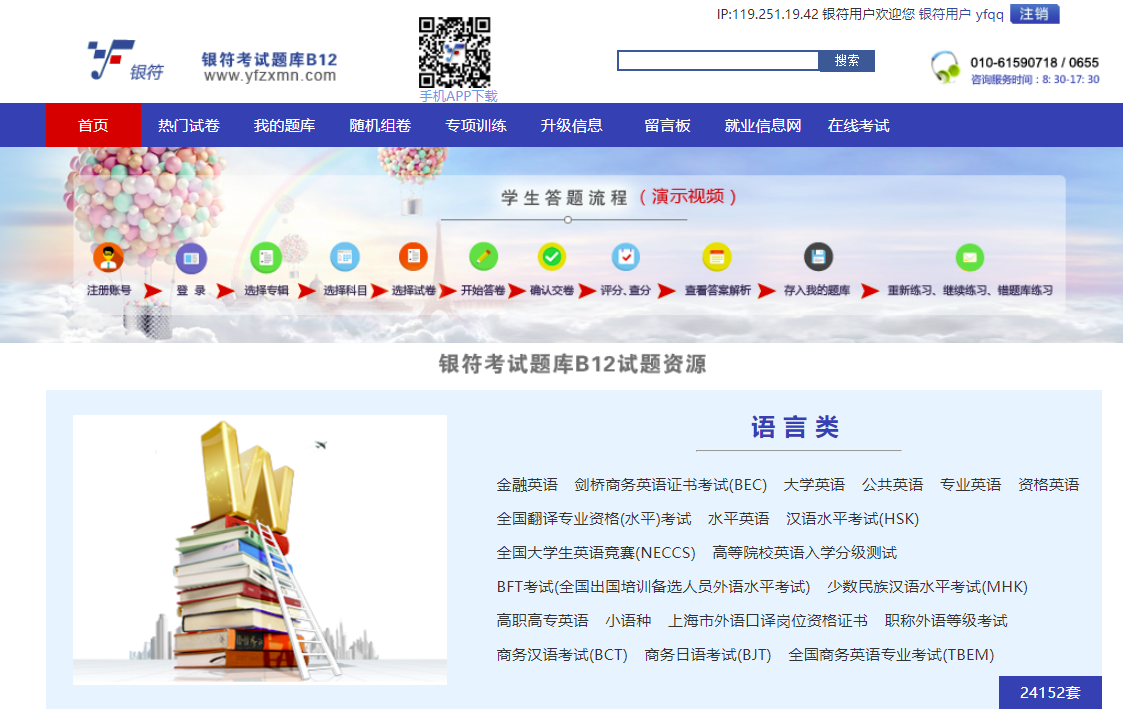 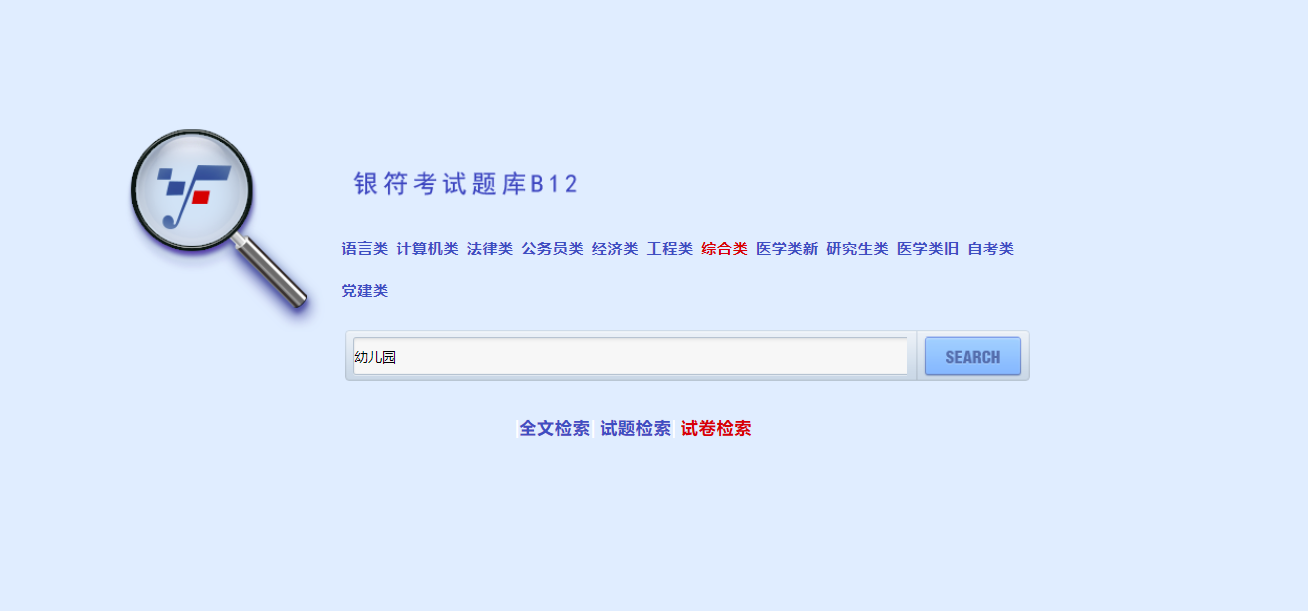 可选择专辑，检索分为全文检索、试题检索和试卷检索
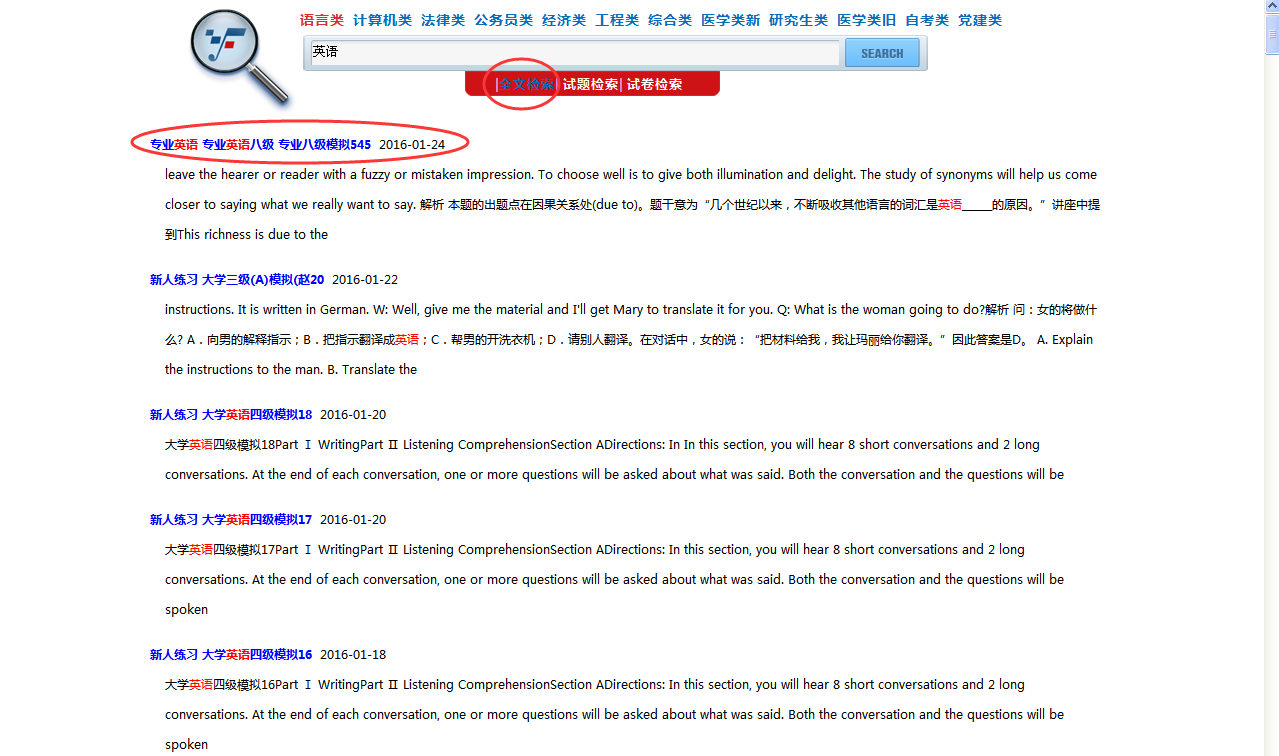 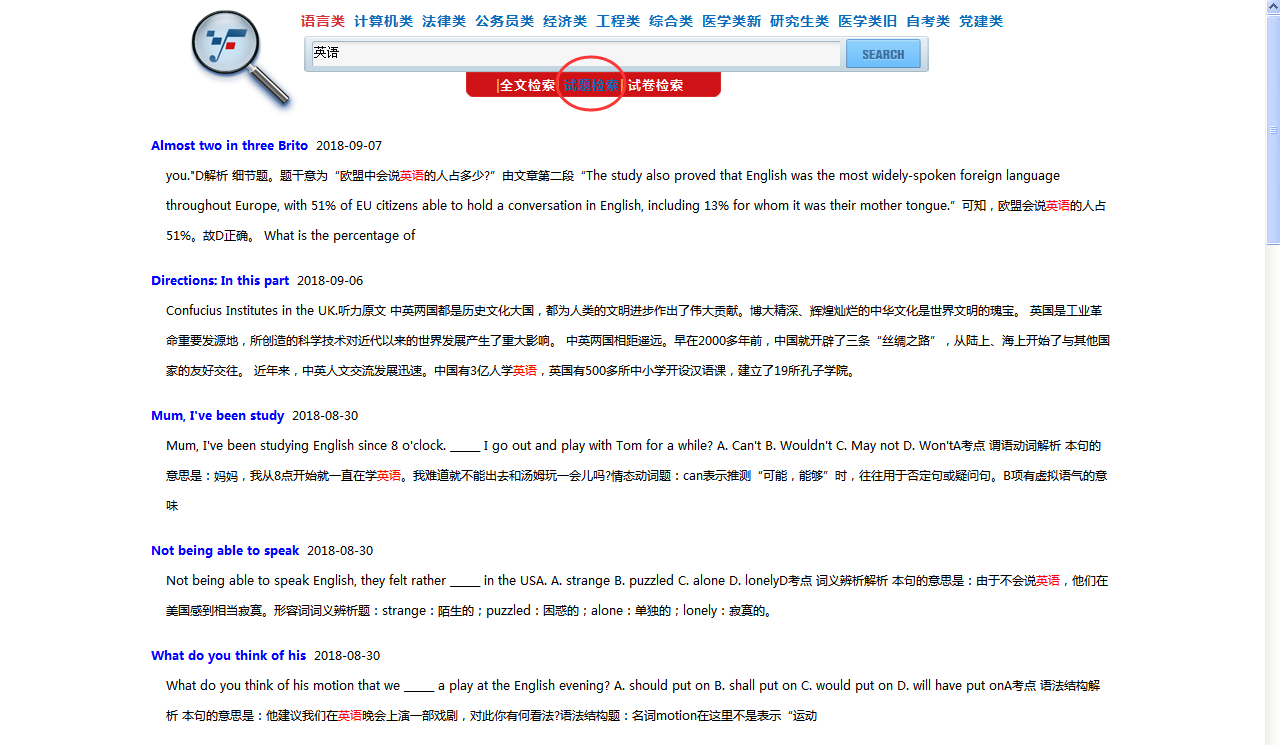 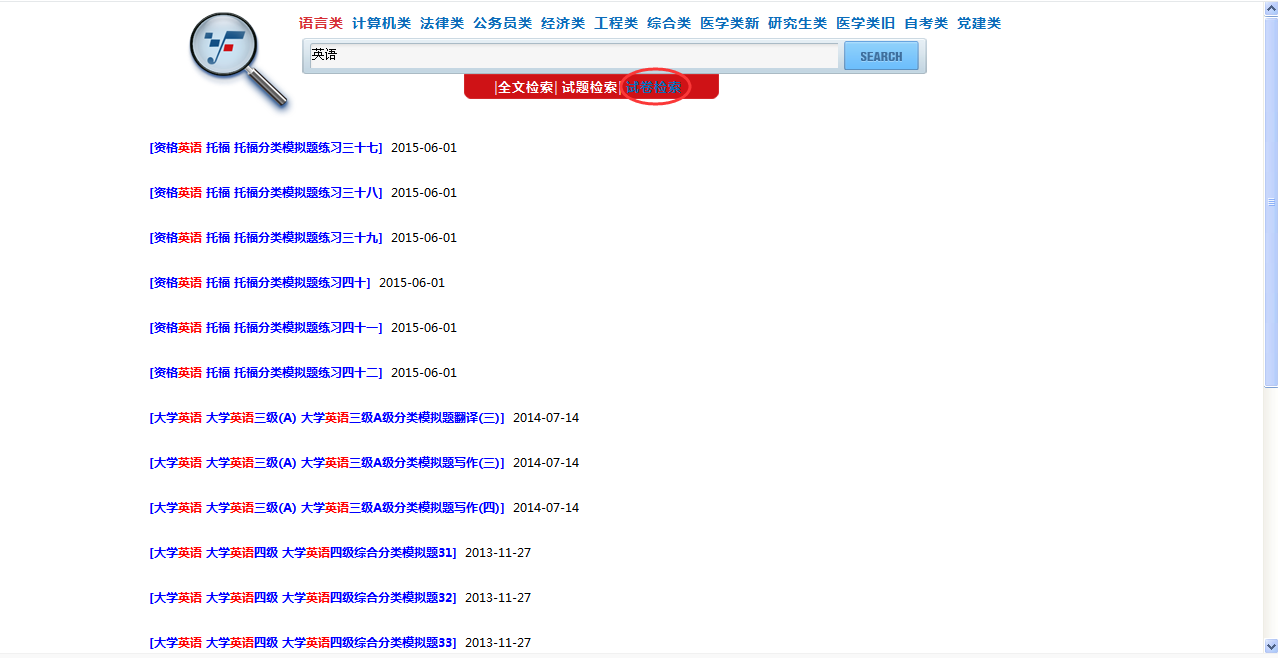 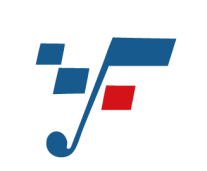 三、考前复习
infor
如果还是找不到试卷怎么办？
留言板！
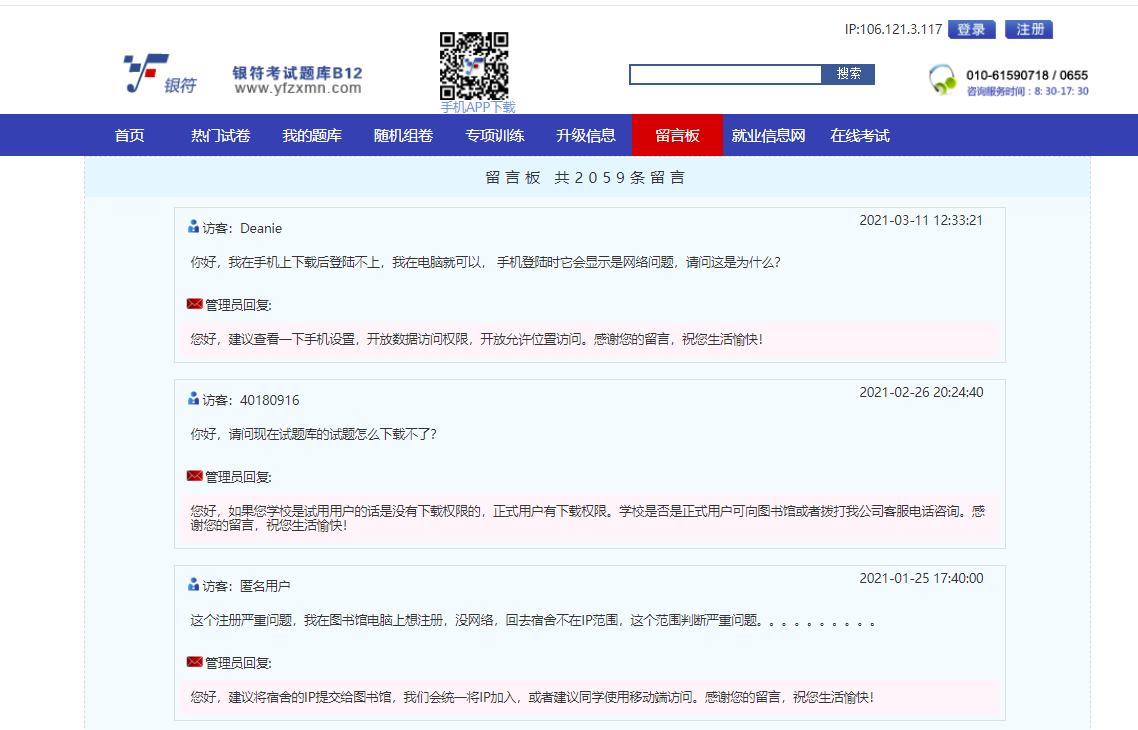 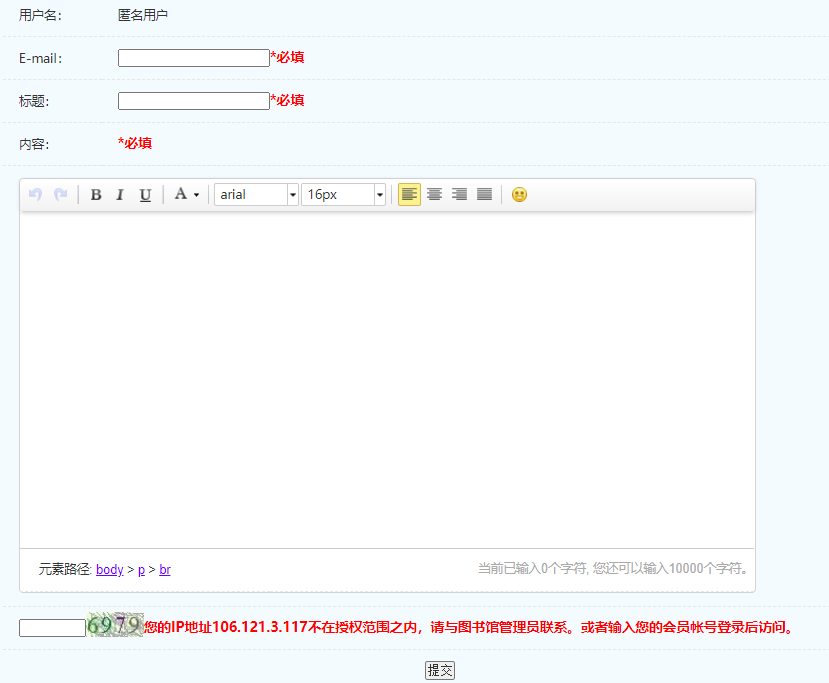 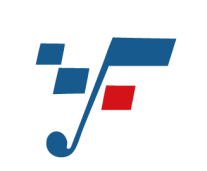 三、考前复习
infor
如果你即将毕业
就业信息网
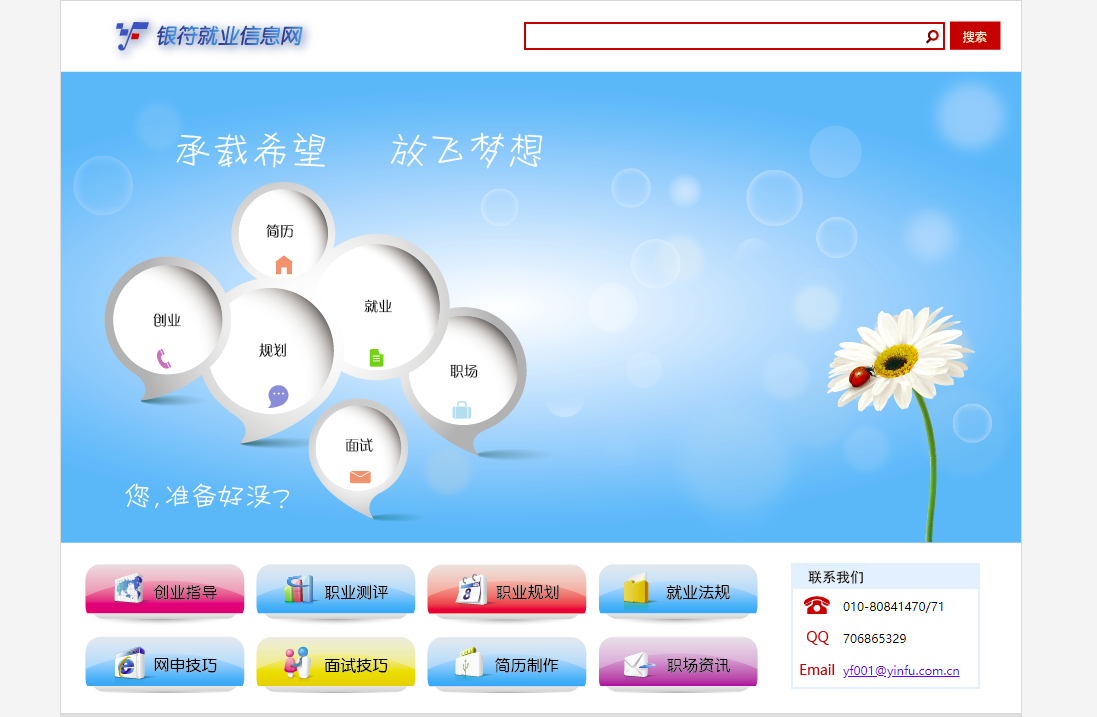 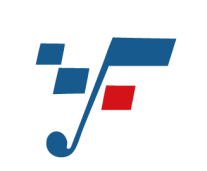 infor
三、考前复习
可以手机访问吗？
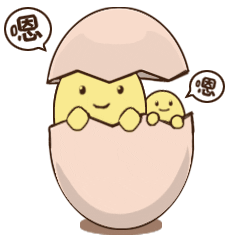 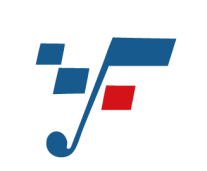 手机APP介绍
infor
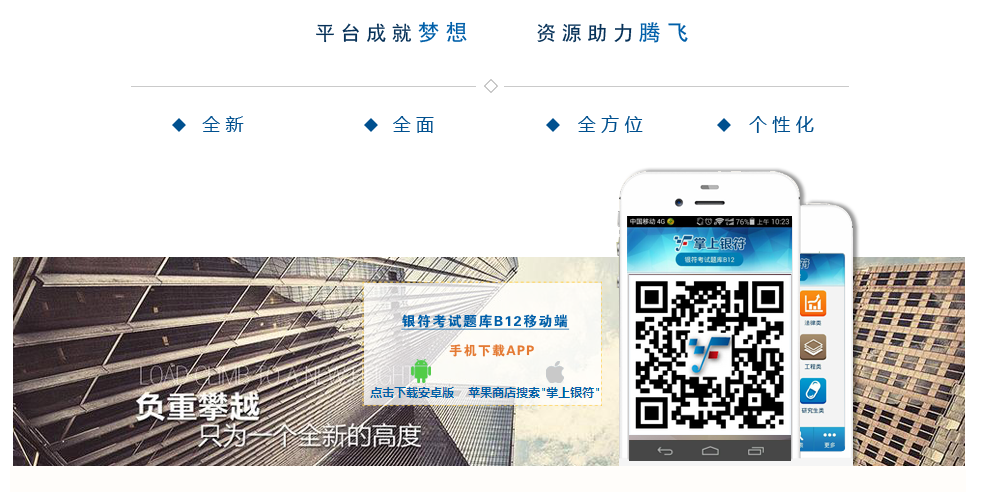 属于校园学习的客户端  属于每个学生的客户端
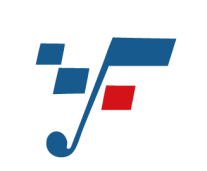 手机APP介绍
infor
如何安装客户端呢？
进入银符考试模拟题库平台（网址链接）www.yfzxmn.cn用手机扫二维码——下载客户端——点击安装——安装完毕、打开——注册用户名和密码——正常使用（与电脑同步使用）
手机客户端的使用范围呢？
银符考试题库手机客户端采用位置追踪定位系统，只要是开通试用银符考试题库的学校或者单位，学生都是在其位置范围内随时使用银符考试题库手机客户端。
属于校园学习的客户端  属于每个学生的客户端
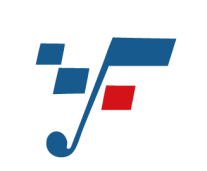 infor
三、考前复习
2
3
1
从资源列表中选择练习科目
选择试卷点击进入答题页面
从学校图书馆网页进入
登陆www.yfzxmn.com
进入题库首页
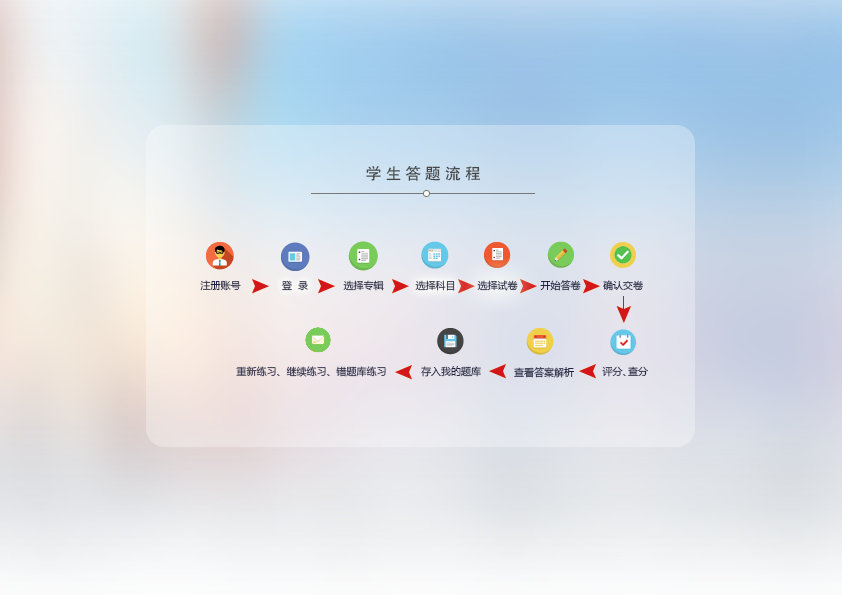 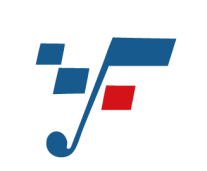 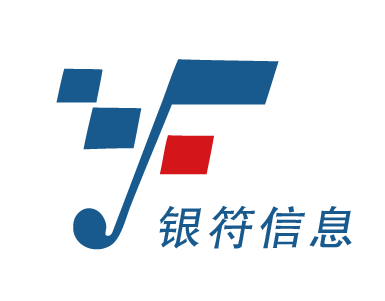 THANK
服务热线：010-61590718
服务Q Q：712367036
服务邮箱：yf001@yinfu.com.cn
咨询时间：国家法定工作日9:00-17:30